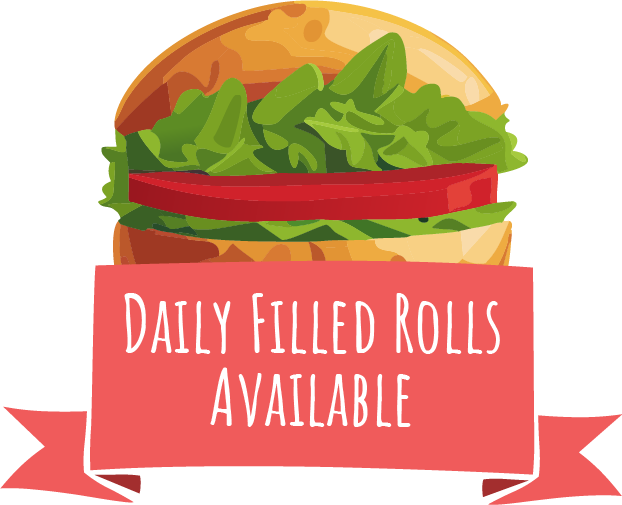 Week 1
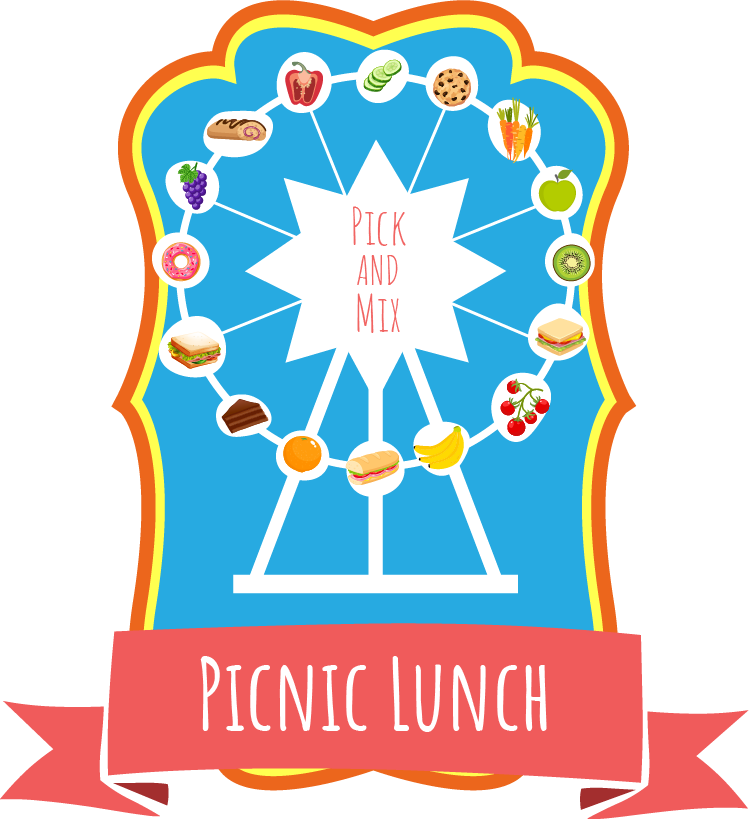 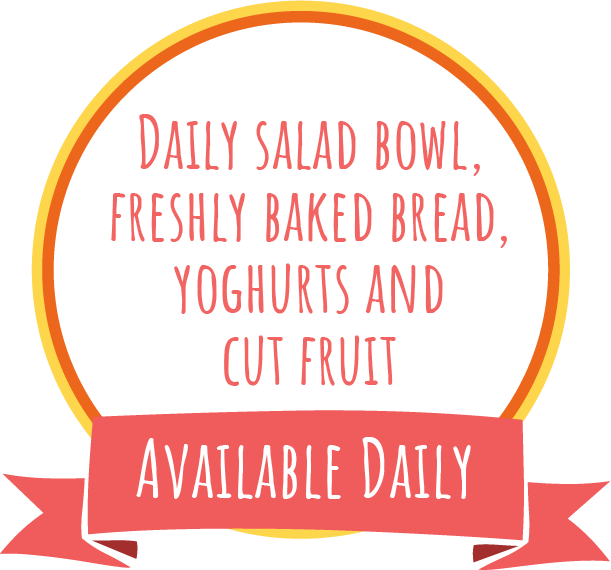 Spring Summer 202521/04/25, 12/05/25, 02/06/25, 23/06/25, 14/07/25, 04/08/25, 25/08/25, 15/09/25, 06/10/25
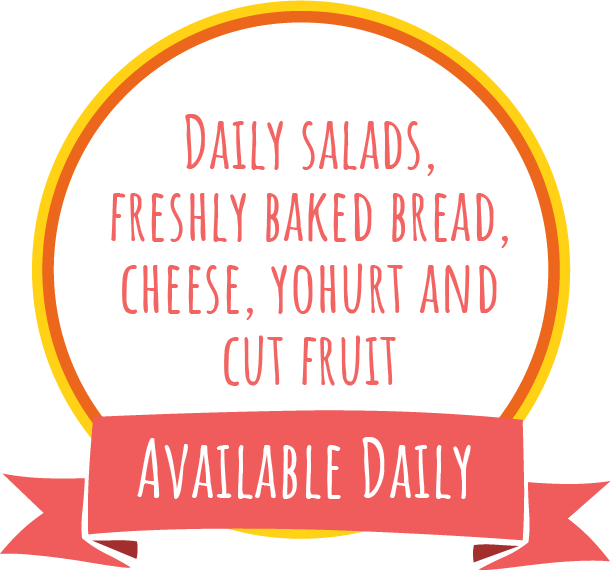 Margherita Pizza Slice and Wedges
Beans,
Cheese or 
Tuna Mayo
Yoghurt & Fruit
All Day Breakfast
Baked Beans
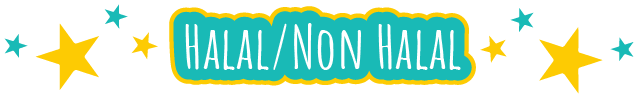 Beans,
Cheese or 
Tuna Mayo
Yoghurt & Fruit
Picnic Style
Sausage Roll Lunch
Picnic Style
Veggie Sausage Roll Lunch
Crudites
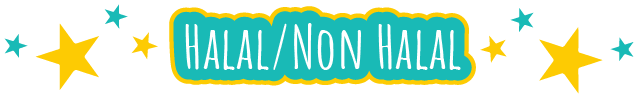 Roast Chicken, New Potatoes, Stuffing and Gravy
Vegetable and Stuffing Loaf with New Potatoes
Beans,
Cheese or 
Tuna Mayo
Pudding of the Day
Carrots and Cabbage
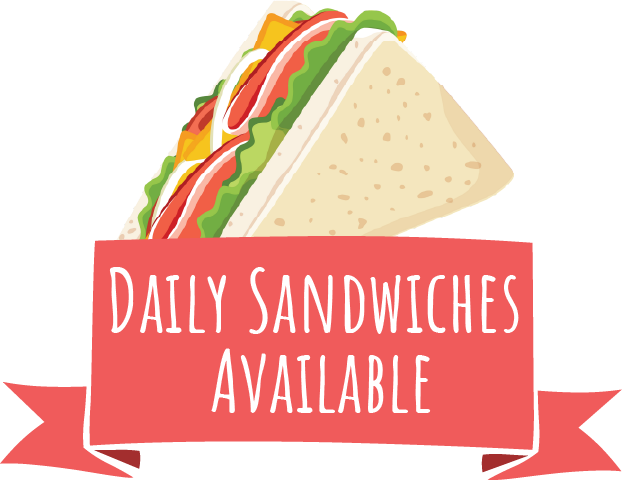 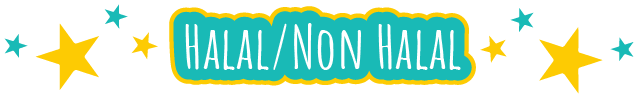 Tomato and Basil Chicken 
Pasta Bake
Veggie Noodle 
Stir Fry
Beans,
Cheese or 
Tuna Mayo
Yoghurt & Fruit
Green Salad
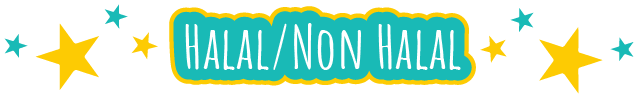 Hot Pasta topped with Homemade 
Tomato Sauce & Cheese
Golden Fish Fingers  and Chips
Cheesy Bean Wrap with Chips
Beans,
Cheese or 
Tuna Mayo
Fruit & Yoghurt
Peas
W1
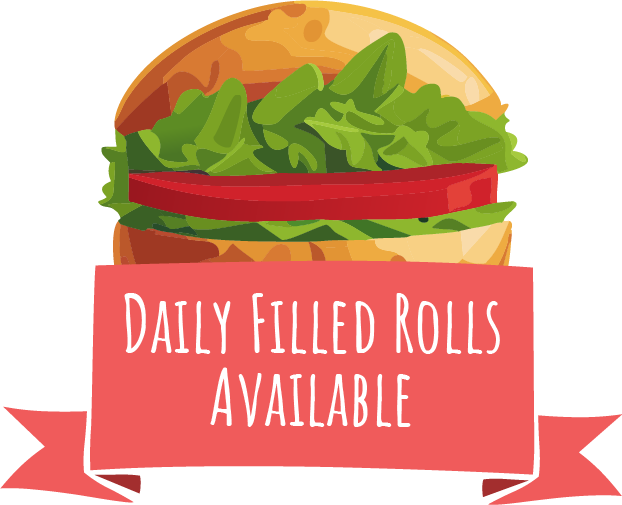 Week 2
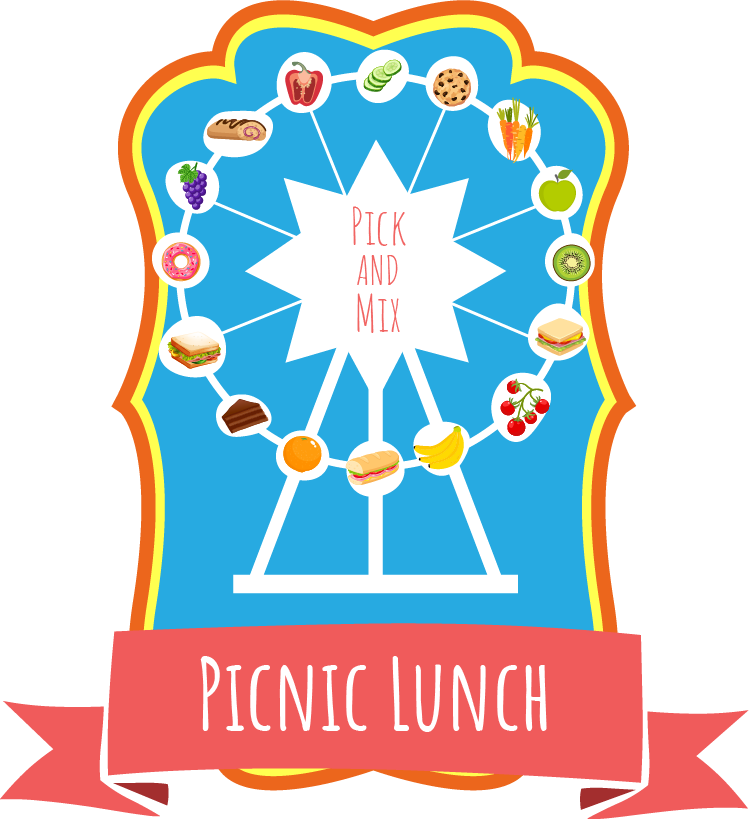 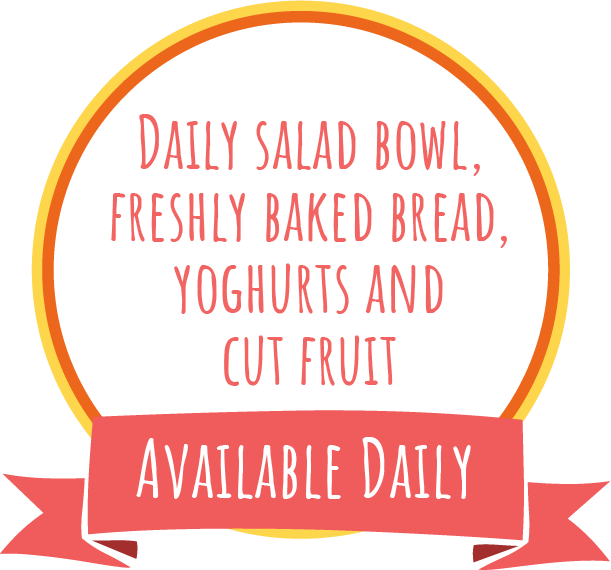 Spring Summer 202528/04/25, 19/05/25, 09/06/25, 30/06/25, 21/07/25, 11/08/25, 01/09/25, 22/09/25, 13/10/25
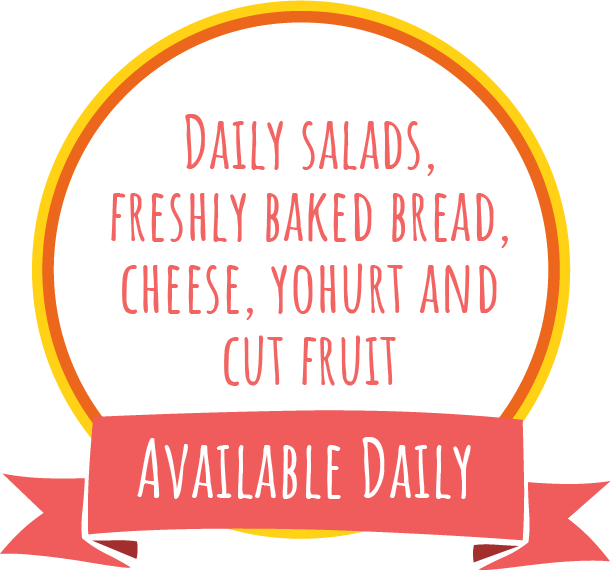 Beef Bolognese 
Pasta
Veggie 
Bolognese
Pasta
Beans,
Cheese or 
Tuna Mayo
Fruit & Yoghurt
Sweetcorn 
and Peas
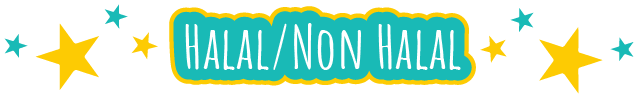 BBQ Chicken Wraps and Paprika Wedges
Beans,
Cheese or 
Tuna Mayo
Fruit & Yoghurt
BBQ Veggie Wrap and Paprika Wedges
Green Beans
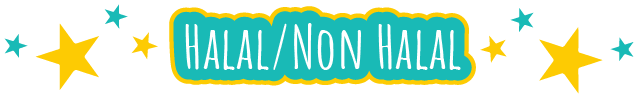 Roast chicken,
 Skin on Roasties, Stuffing and Gravy
Maple Roasted Sweet Potato Filo Pie with Skin on Roasties
Beans,
Cheese or 
Tuna Mayo
Pudding of the Day
Mixed Greens
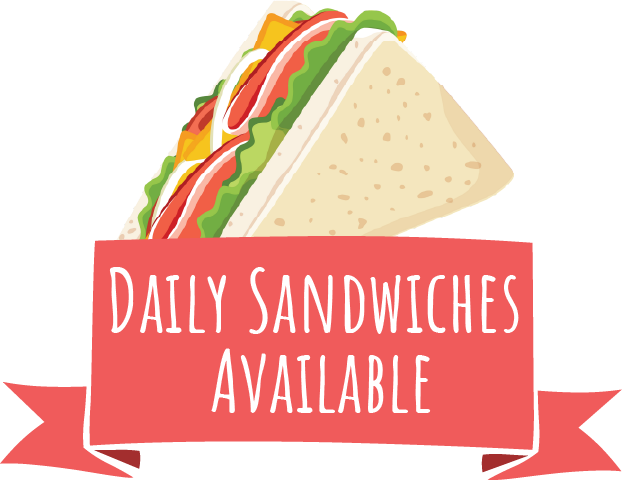 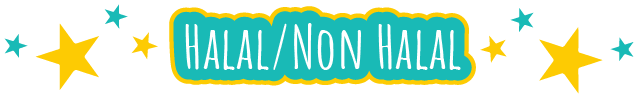 Sausage, Mash 
and Gravy
Veggie Sausage 
and Mash
Beans,
Cheese or 
Tuna Mayo
Fruit & Yoghurt
Carrots and 
Green Beans
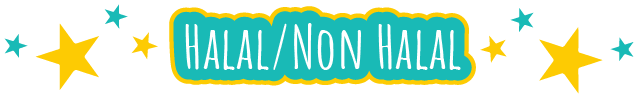 Hot Pasta topped with Homemade 
Tomato Sauce & Cheese
Golden  Fish Fingers and Chips
Cheese and Onion Burger 
with Chips
Beans,
Cheese or 
Tuna Mayo
Fruit & Yoghurt
Baked Beans
W1
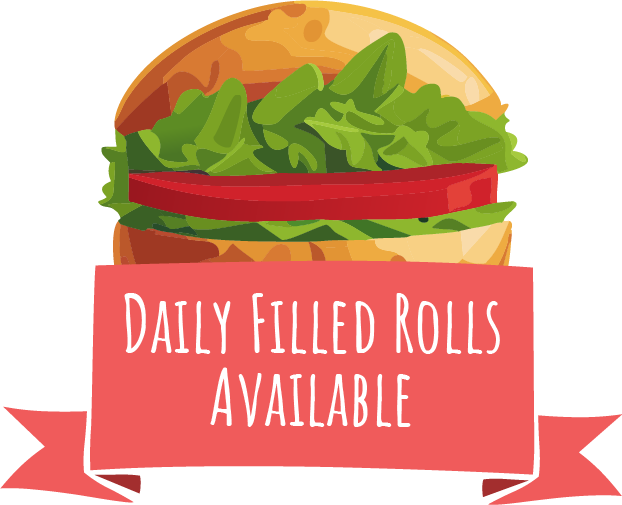 Week 3
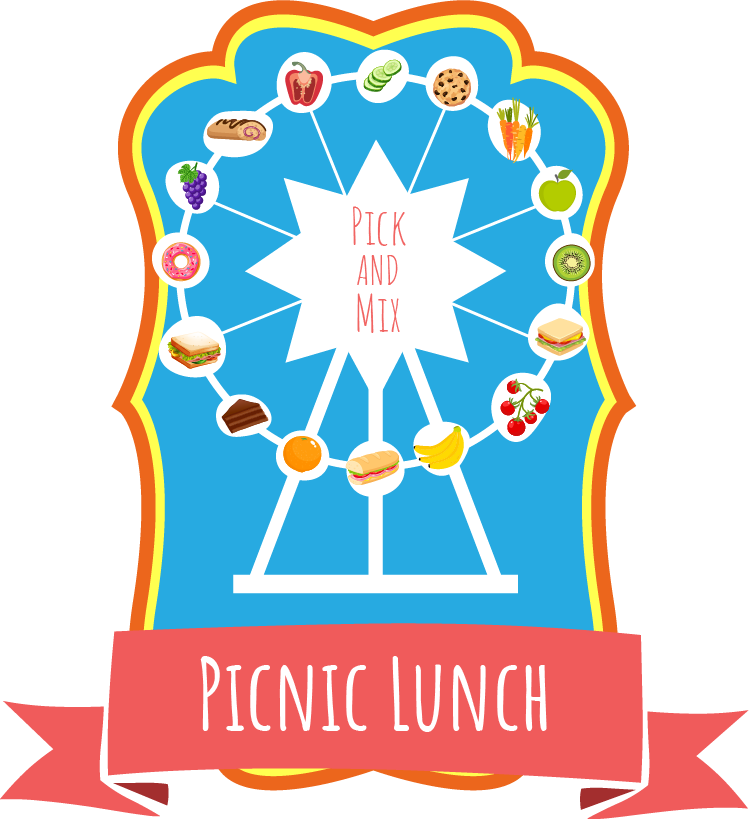 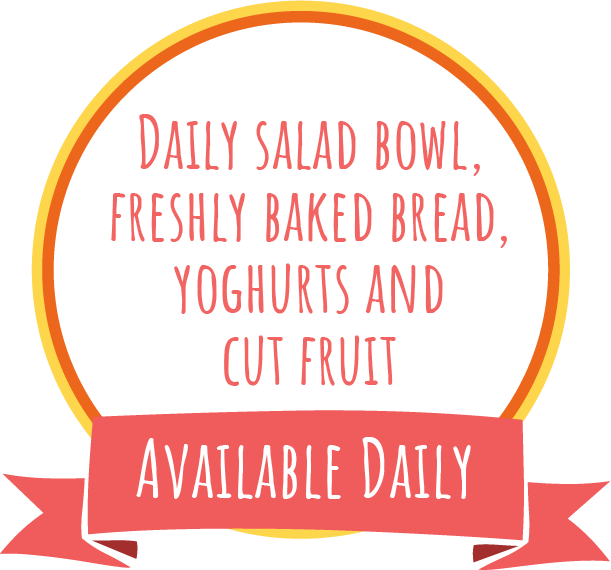 Spring Summer 202505/05/25, 26/05/25, 16/06/25, 07/07/25, 28/07/25, 18/08/25, 08/09/25, 29/09/25, 20/10/25
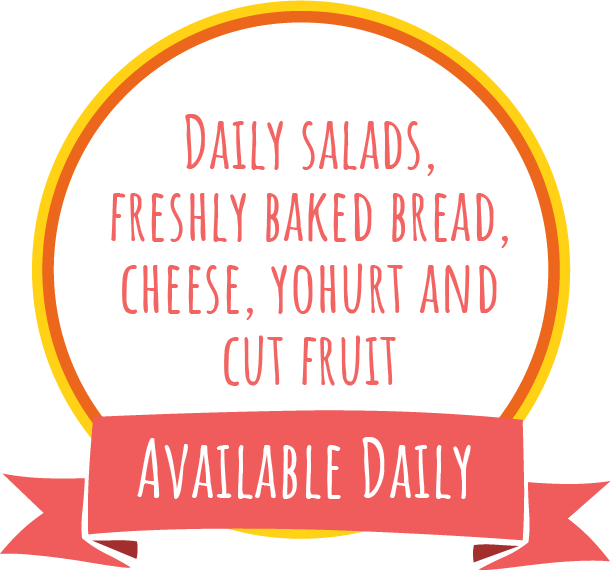 BBQ Sweetcorn Pizza Slice 
with Wedges
Macaroni 
Cheese
Beans,
Cheese or 
Tuna Mayo
Fruit & Yoghurt
Green Salad
Beans,
Cheese or 
Tuna Mayo
Fruit & Yoghurt
Cheesy Meatball 
Bake  with Mash
Veggie Shepherdless Pie
Green Beans
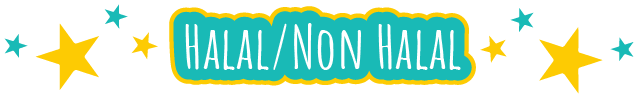 Roast Chicken,  Stuffing, Skin on Roasties and Gravy
Cheese and Potato Pie 
with Roasties
Beans,
Cheese or 
Tuna Mayo
Pudding of the Day
Carrots 
and Peas
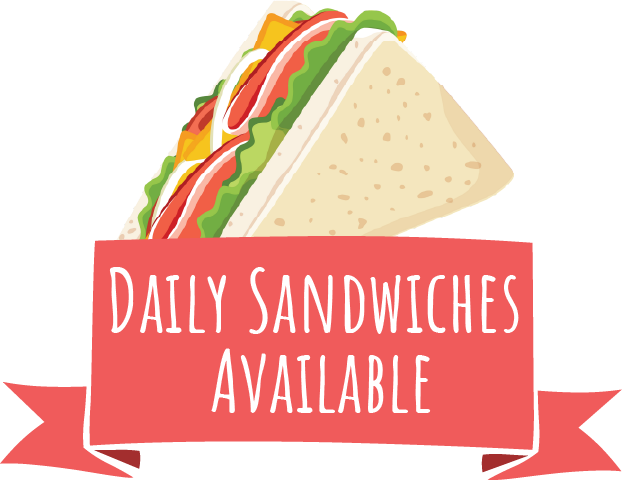 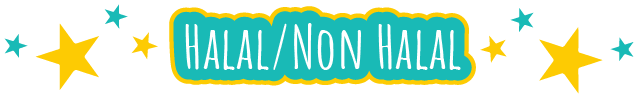 Lasagne
Vegetable
Ratatouille 
with Rice
Beans,
Cheese or 
Tuna Mayo
Fruit & Yoghurt
Sweetcorn
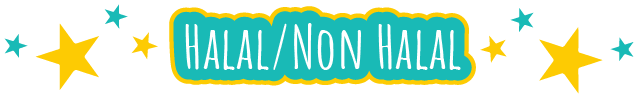 Hot Pasta topped with Homemade 
Tomato Sauce & Cheese
Golden Fish Fingers and Chips
Vegetable Fingers and Chips
Beans,
Cheese or 
Tuna Mayo
Fruit & Yoghurt
Baked Beans
W1